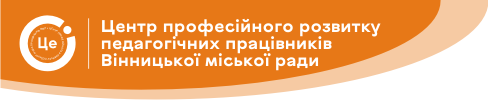 13 червня 2024 року
Міська школа молодого майстра «Сузір’я» для професійної спільноти вихователів-методистів ЗДО ВМТГ 

Освітній моніторинг: види, етапи, методи
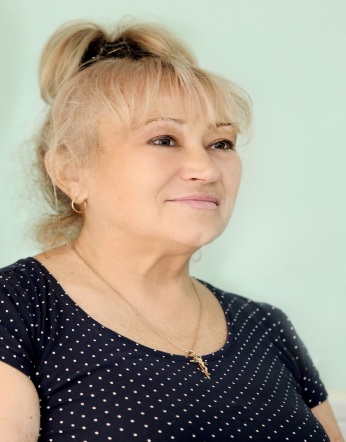 Спікер – консультант КУ «ЦПРПП ВМР» 
Лариса Бондарчук
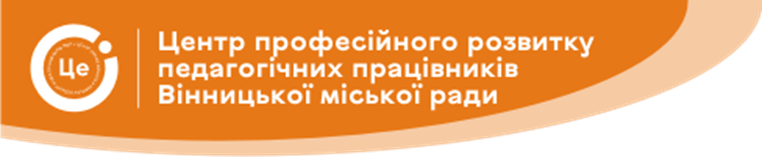 Якісна дошкільна освіта
Для дітей
Для батьків
Ефективна підготовка дитини до навчання  у школі, збереження здоров’я
Цікаве, корисне і щасливе проживання кожного дня в дошкільному закладі
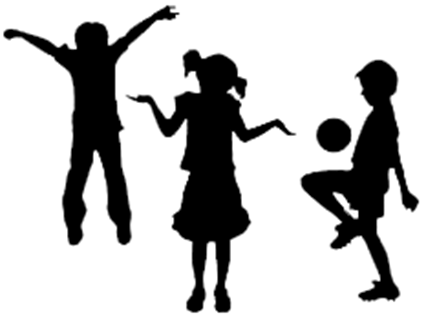 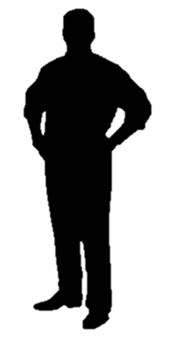 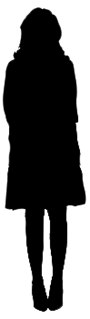 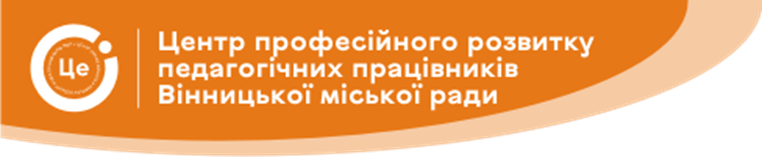 Якісна дошкільна освіта
Для керівників
Для педагогів
Висока оцінка діяльності педагогів дошкільного закладу батьками, що визначається рівнем досягнень їхніх дітей і створює позитивний імідж закладу
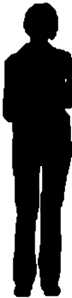 Успішне засвоєння вимог освітніх програм усіма дітьми, а отже — позитивна оцінка своєї роботи керівником дошкільного закладу і батьками
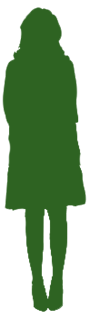 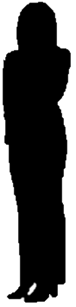 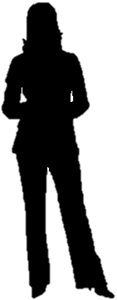 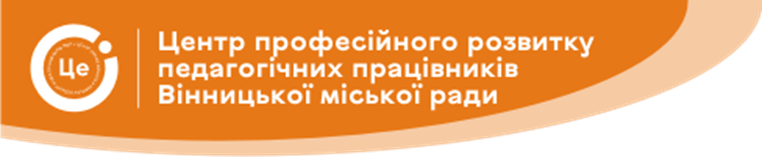 Якість дошкільної освіти   це якість результатів  рівень розвиненості та вихованості дітей
Матеріальні, управлінські, кадрові та інші аспекти освіти —  умови отримання цих результатів. 

Моніторинг — це контроль, пролонгований у часі. 

Мета моніторингу якості дошкільної освіти -  відстеження динаміки особистісних досягнень дітей дошкільного віку  та ефективності управління  якістю освіти.
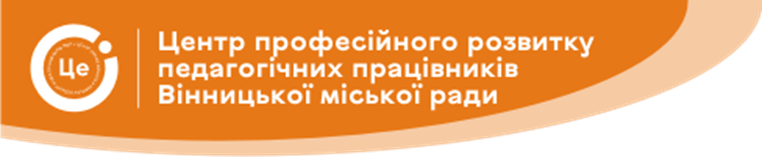 Моніторинг 
надає можливість не лише зафіксувати певний результат, а й відстежити шляхи його досягнення.
Моніторинг у багатьох випадках  дає змогу виявити:
 -	чи мали місце відхилення від фахових норм діяльності;
-	чи вдало дібрані фахівці й наскільки раціональною є їхня діяльність;
-	чи ефективними є ті засоби освітньої діяльності, які використовують педагоги;
чи правильно визначені часові 
параметри освітнього процесу та 
чи відповідають отримані результати
 очікуваним на певному часовому етапі.
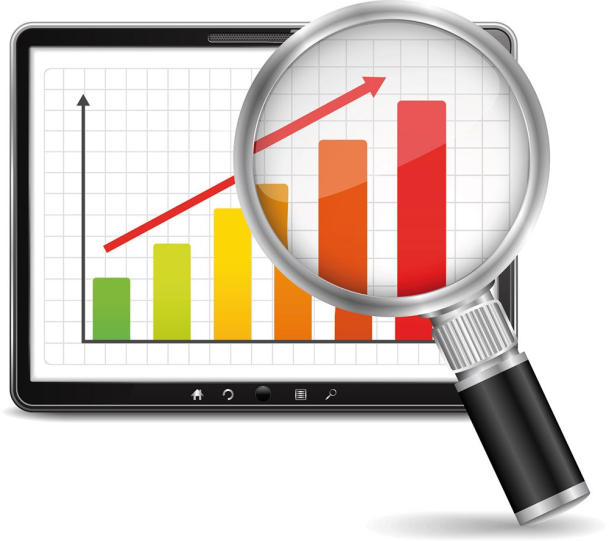 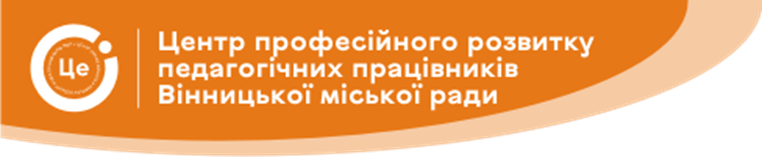 Функції моніторингу
Аналітична
Діагностична
Оцінювальнана
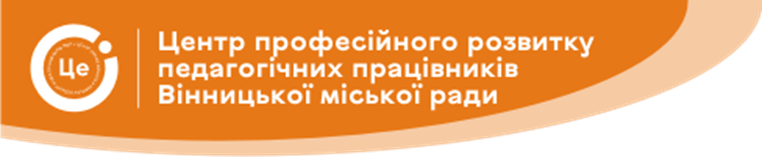 Функції моніторингу
Корегувальна
Орієнтувальна
Інформаційна
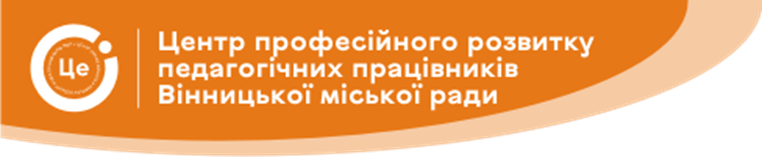 Загальні вимоги до моніторингу
Структурованість 
Оптимальність узагальнення
Оперативність  
Доступність  	
Урахування психолого-педагогічних особливостей
Гуманістична спрямованість
Систематичність 
Об’єктивність 
Точність
Повнота 
Достатність 
Надійність
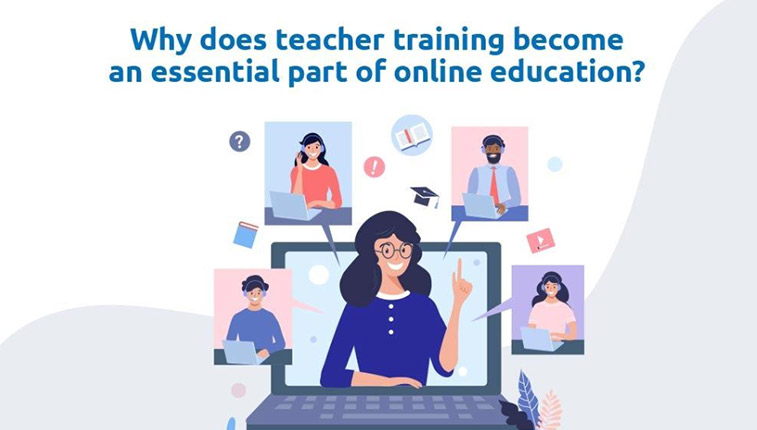 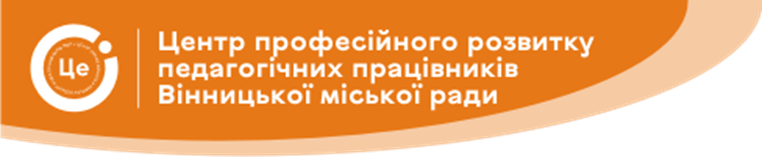 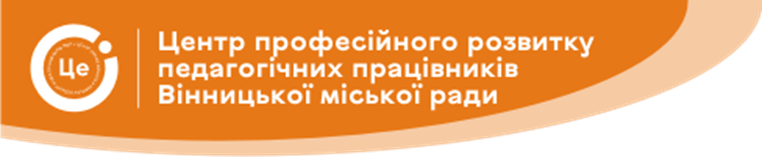 Об’єкт моніторингу
Компетенції дитини за освітніми лініями
Базові якості особистості
Самостійність
Працелюбність
Людяність
Самолюбність 
Спостережливість 
Відповідальність 
Розсудливість
Справедливість
Самовладання 
Креативність
«Особистість дитини»
«Дитина в соціумі»
«Дитина у природному довкіллі»
«Дитина у світі культури»
«Гра дитини»
«Дитина в сенсорно-пізнавальному просторі»
«Мовлення дитини»
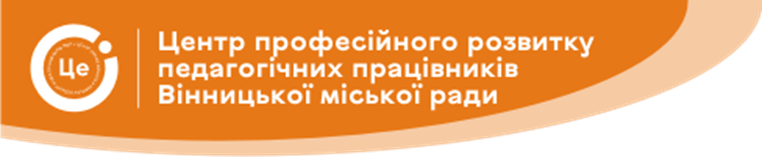 Об’єкт моніторингу
Форми активності дитини
Основні види діяльності
Фізична
Соціально-моральна
Емоційно-ціннісна
Пізнавальна
Мовленнєва
Художня
Творча
Ігрова
Предметно-практична 
Елементи навчальної
Художньо-продуктивна Комунікативна
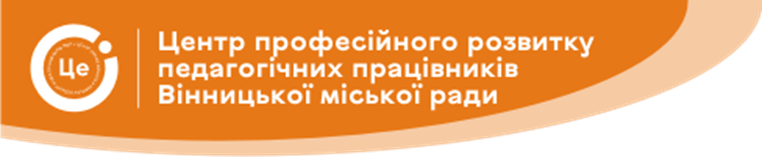 Організаційно-методичні вимоги до моніторингу
! набір і форма показників моніторингу мають бути обмеженими і постійними впродовж встановленого періоду;

!  показники мають за можливістю фіксувати такі сторони освітнього процесу, які достатньо глибоко вивчені в науковому плані й адекватно відбивають рівень якості дошкільної освіти;

!  показники мають носити оцінний характер;

!  періодично (не рідше 1 разу на рік) має здійснюватися корекція набору показників, що використовується;

!  результати моніторингу не можуть бути використані для будь-яких репресивних заходів, а повинні мати тільки характер стимулювання (у випадку зміни ставлення педагога до своєї професійної діяльності).
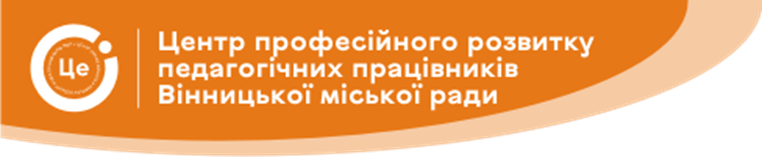 Етапи моніторингу
І етап – підготовчий
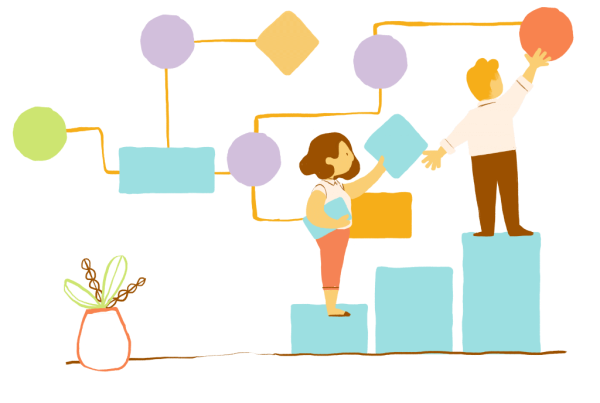 ІІ етап – практичний
ІІІ етап - аналітичний
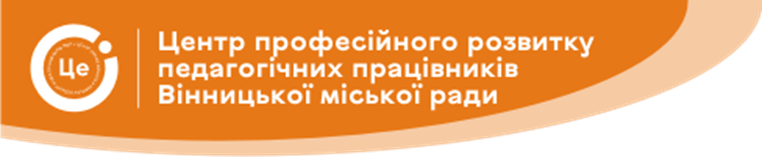 Етапи моніторингу
Підготовчий етап:
формулювання теми, об’єкта, предмета, мети, гіпотези моніторингу
вивчення наявної літератури з теми; 
визначення критеріїв, показників, індикаторів якості дослідження; 
добирання методів та інструментарію для проведення моніторингу — анкет, тестів, карт спостережень тощо; 
організація дослідження — складання плану, визначення терміну проведення, призначення відповідальних осіб тощо.


Практичний етап:
збір інформації  шляхом спостережень, розв’язання тестових завдань, проведення бесід, тестування, анкетування, відвідування серії занять, спостереження режимних моментів.
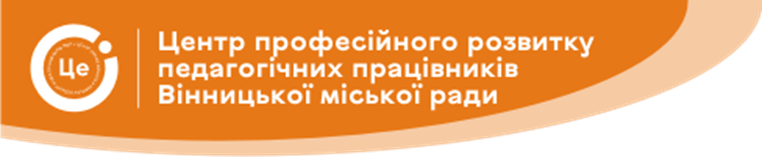 Етапи моніторингу
Аналітичний етап:
 
систематизація отриманої інформації, оброблення та аналізування даних (може проводитися за допомогою математичної статистики, кореляційного або факторного аналізування; передбачає описове пояснення)
розроблення рекомендацій для вдосконалення досліджуваного явища на основі інтерпретованих даних
корегування — внесення певних змін до перебігу освітнього процесу відповідно до розроблених рекомендацій
контроль — фіксування правильного виконання розроблених рекомендацій
підготовка звітної документації
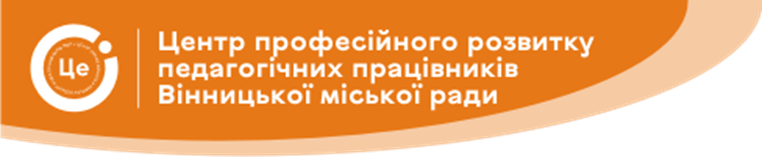 Обов’язки осіб, відповідальних за моніторинг
Адміністрація ЗДО — керівник чи вихователь-методист — визначає проблему, мету та гіпотезу дослідження, які зазвичай відображаються у формулюванні теми вивчення.
Творча група з педагогів ЗДО в контексті цілеспрямованого дослідження та відповідно до поставленої мети обирає інструментарій, за допомогою якого проводять дослідження (анкетування, тестування, спостереження тощо) — збирає дані для подальшого їх оброблення та інтерпретації.
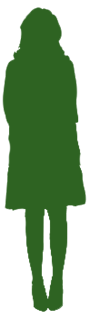 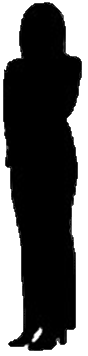 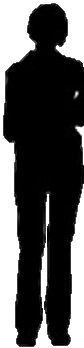 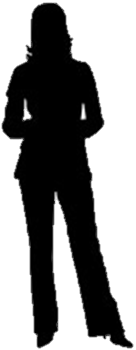 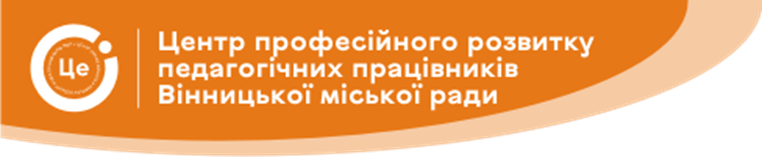 Критерії освітнього моніторингу

забезпечення умов для ефективного розв’язання освітніх завдань;

управлінняЗДО, спрямоване на оптимальну організацію надання освітніх послуг, які задовольнили б запити батьків і держави;

створення розвивального освітнього середовища, що забезпечує дитині гармонійний розвиток;

організація освітнього процесу, під час якого в дитини формуються життєво необхідні навички та базові якості особистості;

результат освітньої діяльності — рівень особистісних досягнень старшого дошкільника на порозі школи.
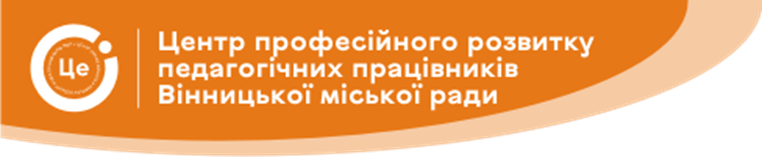 Система оцінювання
Для проведення моніторингу добирають систему оцінювання: 

високий рівень,
достатній, 
середній, 
нижче середнього, 
початковий. 




Така градація дає можливість коректно вести підрахунки і правильно планувати в подальшому коригувальну і розвивальну роботу з дітьми.
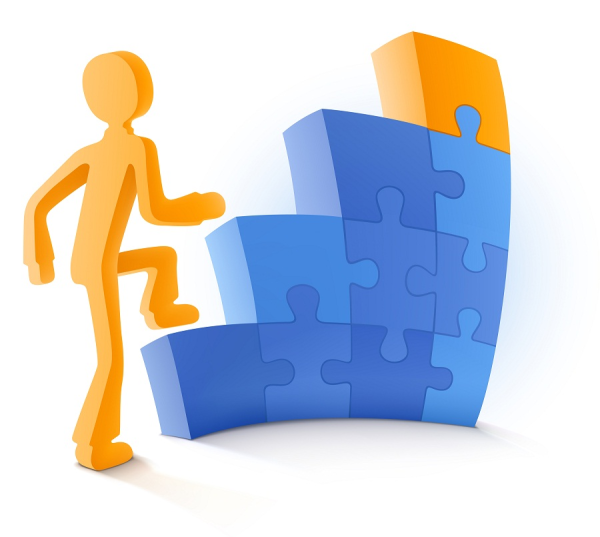 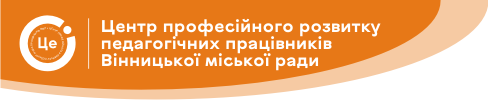 Використані джерела:
1. Закон України «Про дошкільну освіту».
https://zakon.rada.gov.ua/laws/show/2628-14#Text

2. Базовий компонент дошкільної освіти.
https://mon.gov.ua/storage/app/media/rizne/2021/12.01/Pro_novu_redaktsiyu%20Bazovoho%20komponenta%20doshkilnoyi%20osvity.pdf.

3. Наказ Державної служби якості освіти України  від 30.11.2020  № 01-11/71  «Про затвердження Методичних рекомендацій  з питань формування внутрішньої системи забезпечення якості освіти у закладах дошкільної освіти».
https://sqe.gov.ua/law/nakaz-derzhavnoi-sluzhbi-yakosti-osviti-23/

4. Крутій К.Л. Моніторинг як сучасний засіб управління якістю освітив дошкільному навчальному закладі. – Запоріжжя : ВКП ЛІПС, 2006.

5. Шаповал Н.М., Левченко В.О., Остапюк Г.М. Моніторинг досягнень дітей дошкільного віку згідно з базовим компонентом дошкільної освіти. – Тернопіль : «Мандрівець», 2021.
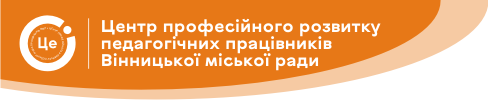 Дякую за увагу!